读一读
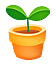 世纪   技术   获得   改观     
超过   依赖   潜入   探索 
日益   船舶   联系   奥秘  
呼风唤雨    出乎意料
ào
奥
组词：奥秘   深奥
造句：我长大了要去探索宇宙的奥秘。
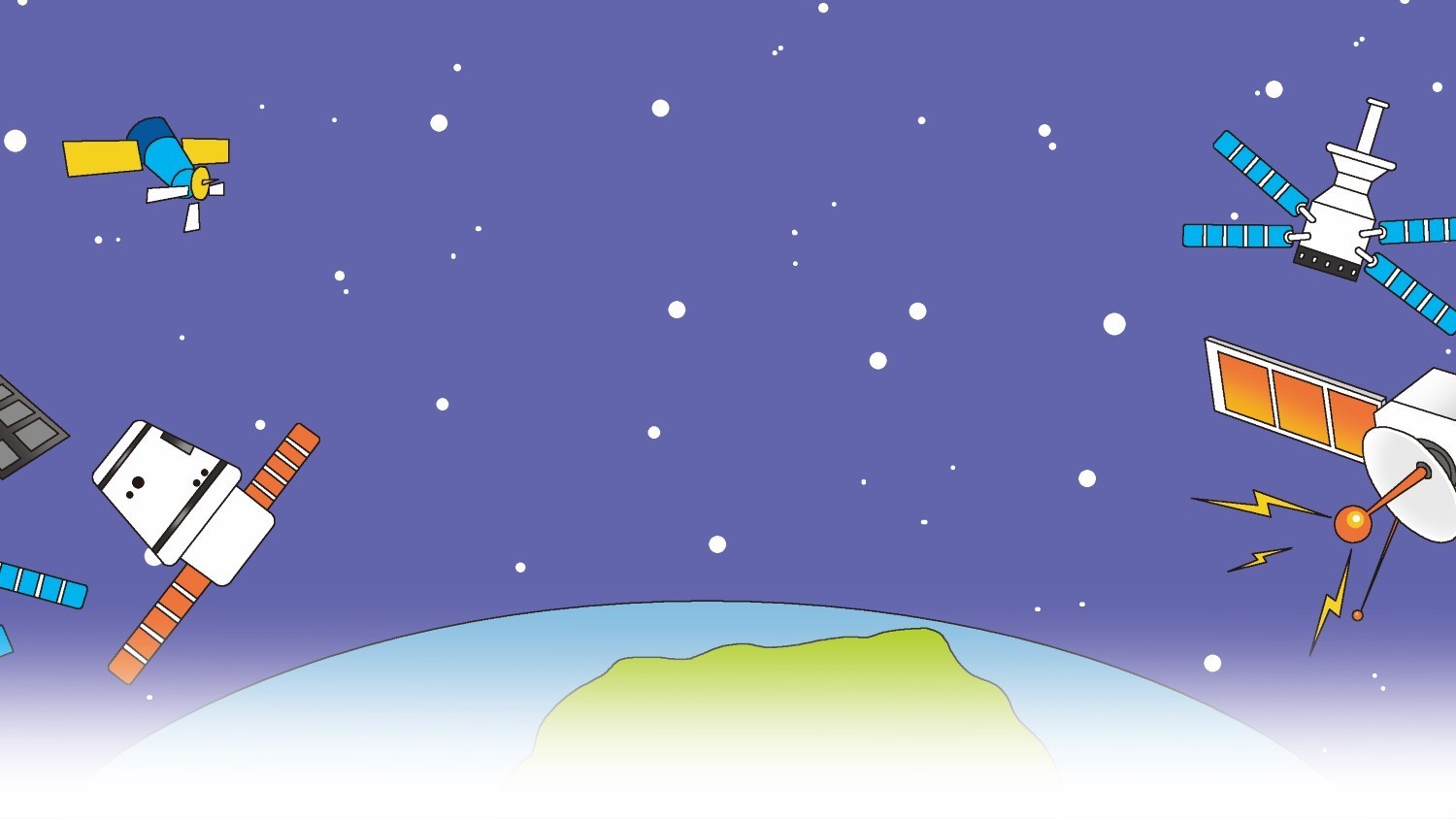 7
huàn
呼风唤雨的世纪
“呼风唤雨”是什么意思？在你的印象中，谁才能呼风唤雨呢？
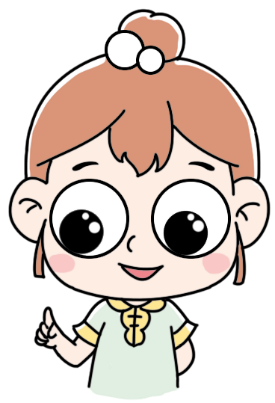 huàn
：使刮风下雨。原指神仙道士的法力，现在比喻能够支配自然或左右某种局面。
呼风唤雨
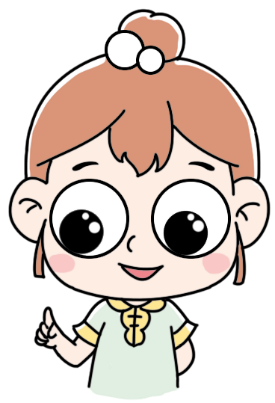 例句：他在商业界呼风唤雨的能力，叫人不得不佩服。
世纪
：计年单位。100年为一个世纪。如从公元1—100年为1世纪；1901—2000年为20世纪；2001—2100为21世纪。
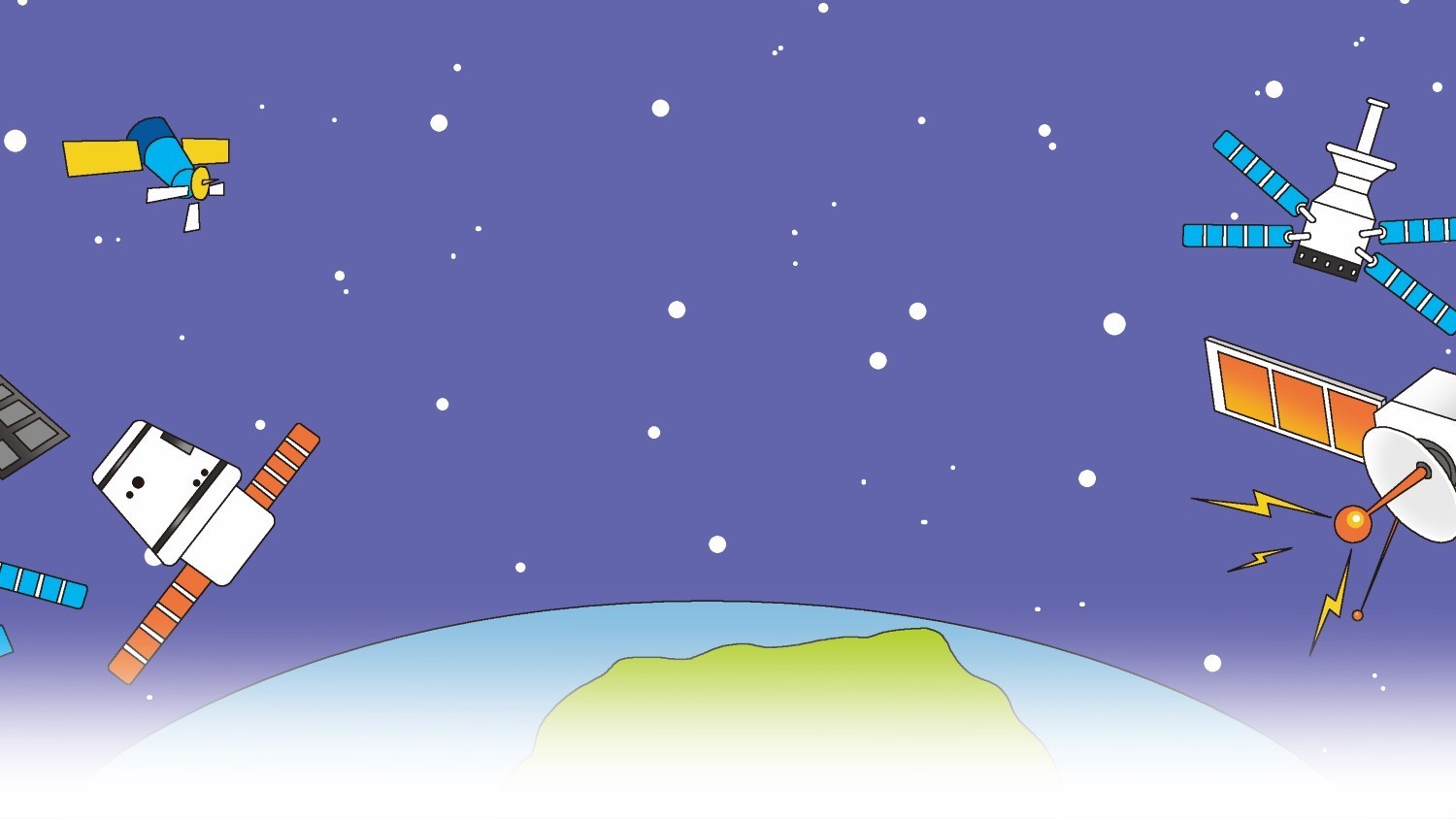 7
huàn
呼风唤雨的世纪
说一说：
    阅读时可以从哪些角度提出问题呢？
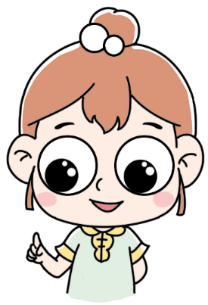 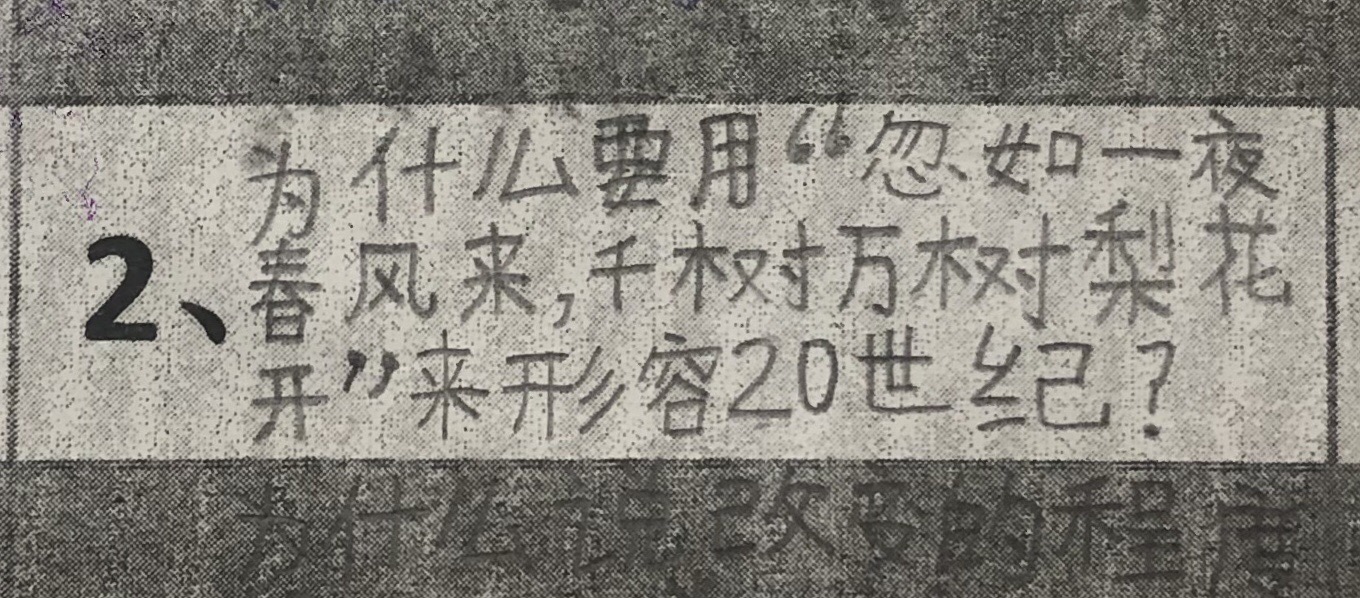 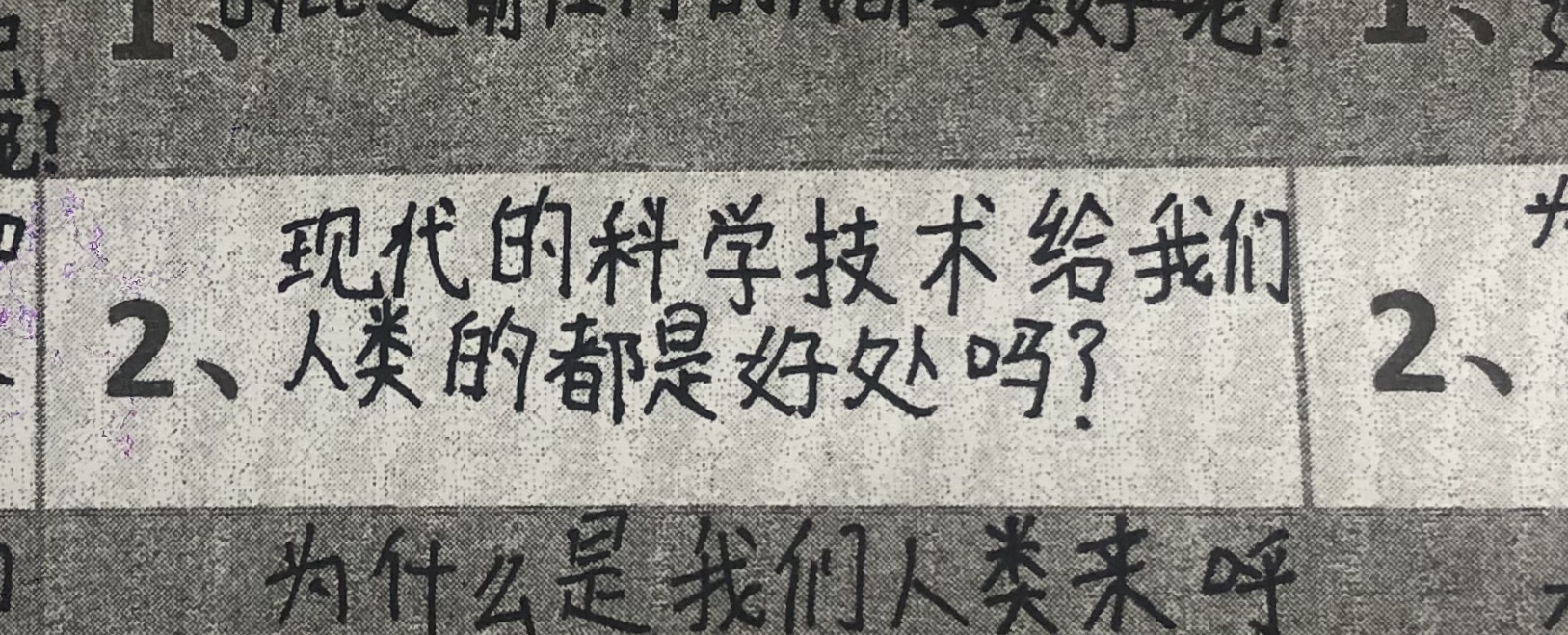 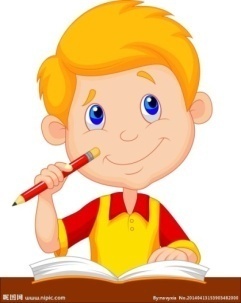 再读课文，进行补充或修改。
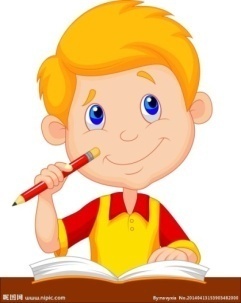 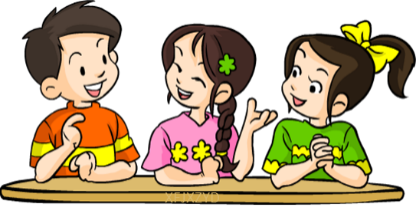 小组内交流各自的问题，分类讨论、整理小组问题清单，合并相同的问题。
下面是一个小组在整理问题时的讨论，你从中受到什么启发？
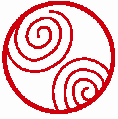 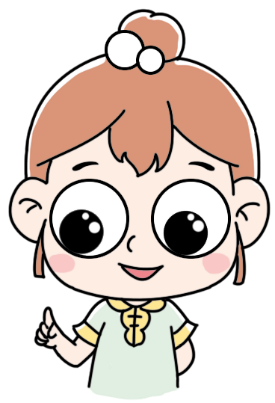 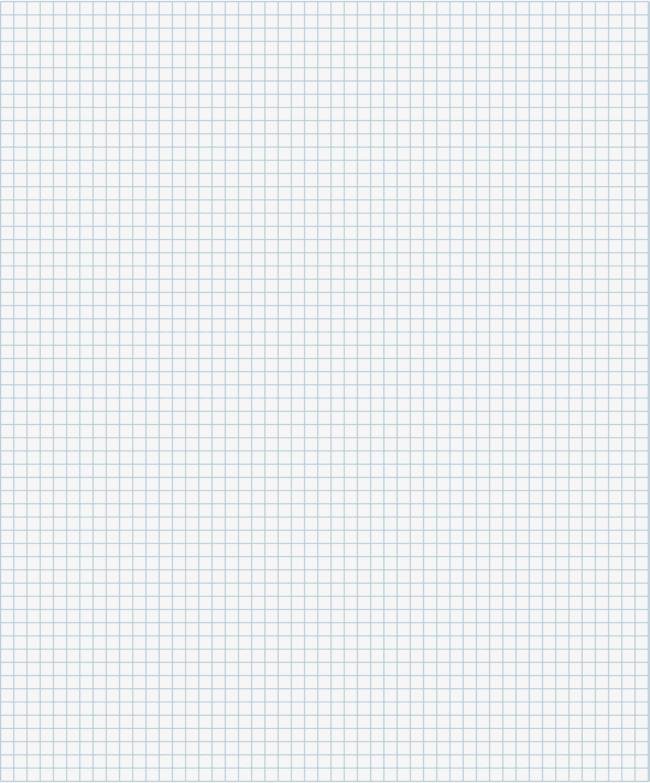 我发现阅读中产生的问题很多，有些问题不影响对课文内容的理解。
问题一：
什么是“程控电话”？
为什么这个问题不影响对课文内容的理解？
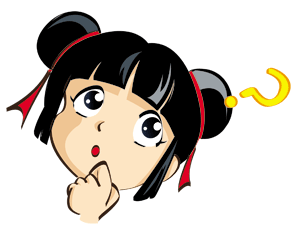 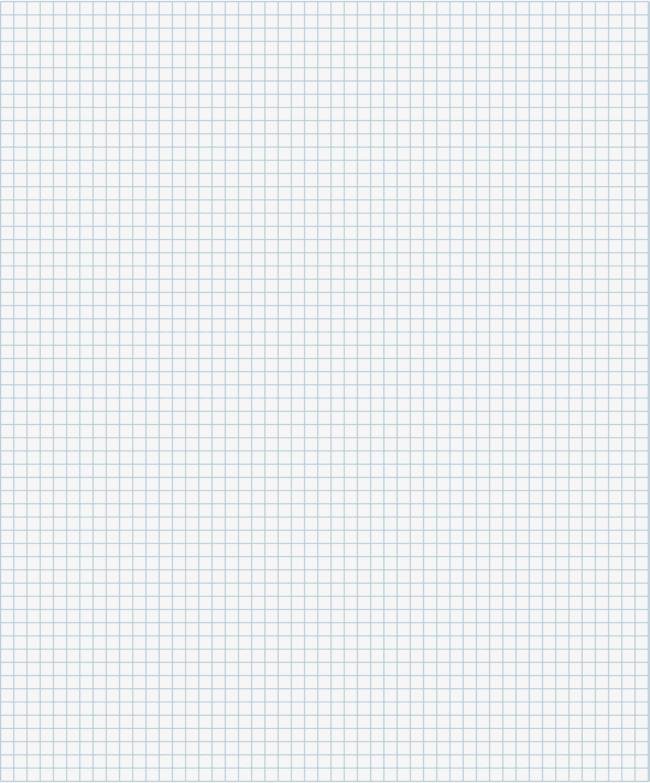 “忽如一夜春风来，千树万树梨花开”是什么意思？20世纪的科学成就为什么可以用这句诗来形容？
问题二：
有的问题可以帮助我理解课文的内容。
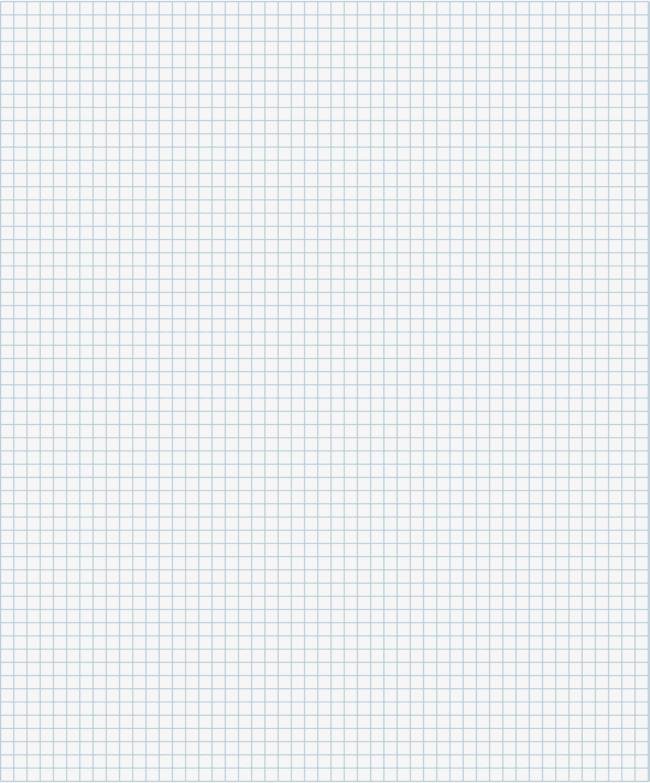 有的问题可以引发我深入的思考。
现代科学技术给我们带来的全是好处吗？
问题三：
……
各小组查看自己的小组问题清单，讨论：哪些问题对理解课文有帮助，为什么？
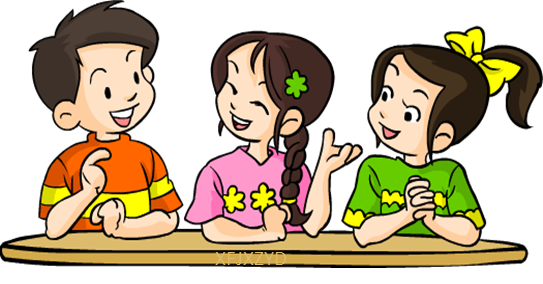 小组汇报
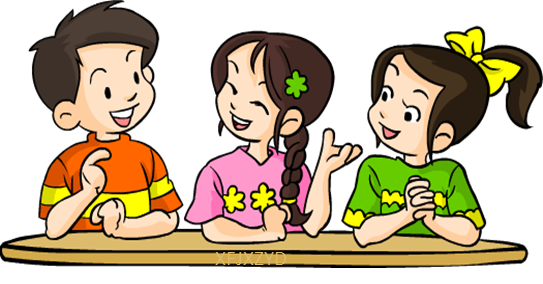 借助问题，理解课文
为什么说20世纪是一个“呼风唤雨”的世纪呢？
20世纪是一个呼风唤雨的世纪。
1901-2000年这一百年
读第二自然段，说一说是谁来呼风唤雨？靠什么呼风唤雨？
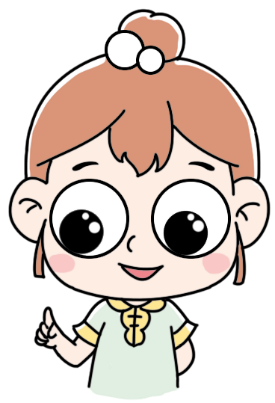 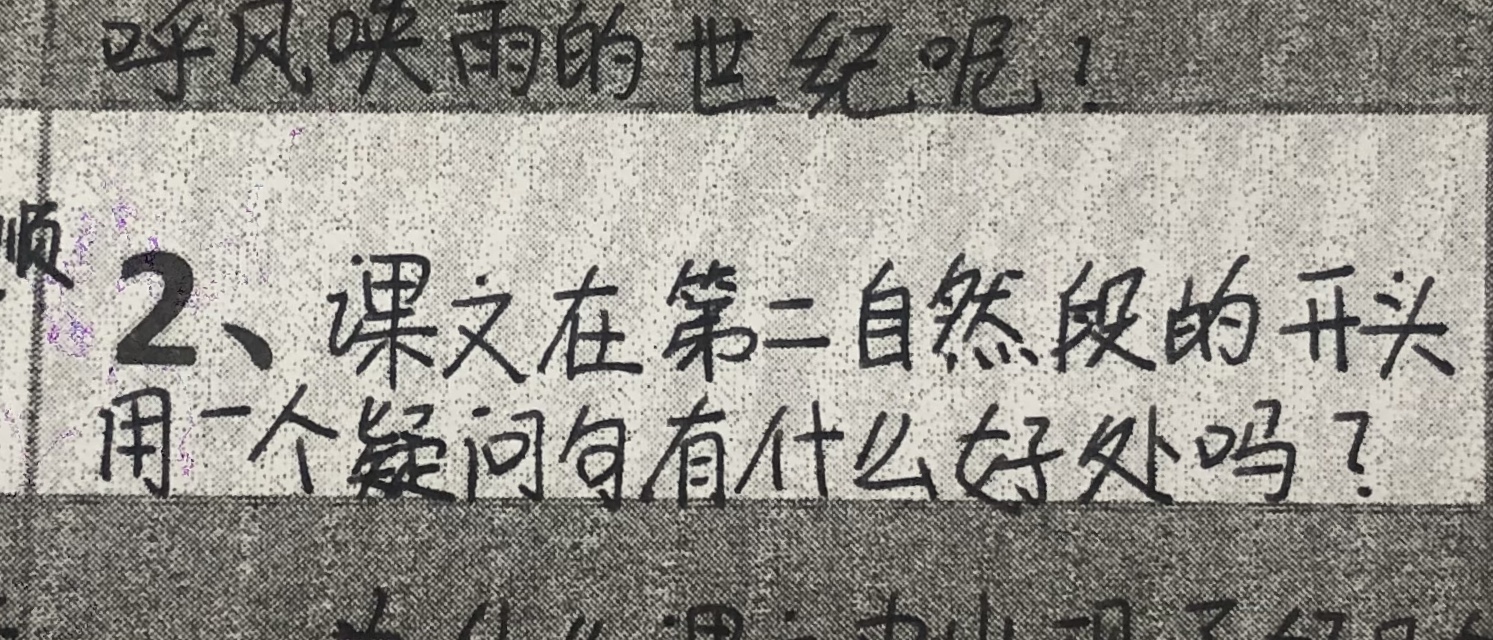 是谁来呼风唤雨呢？
当然是人类。
靠什么呼风唤雨呢？
靠的是现代科学技术。
自问   自答
设问句
课文在第二段的开头用一个设问句有什么好处呢？
是谁来呼风唤雨呢？
当然是人类。
是人类来呼风唤雨。
采用设问句，能够引起别人的注意，启发读者思考，加强作者想表达的思想。
在20世纪100年的时间里，人类利用现代科学技术获得那么多奇迹般的、出乎意料的发现和发明。
你从这3个词语里读出了什么？
意料之外
 出人意料
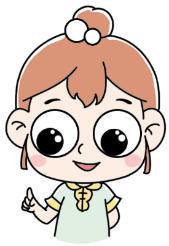 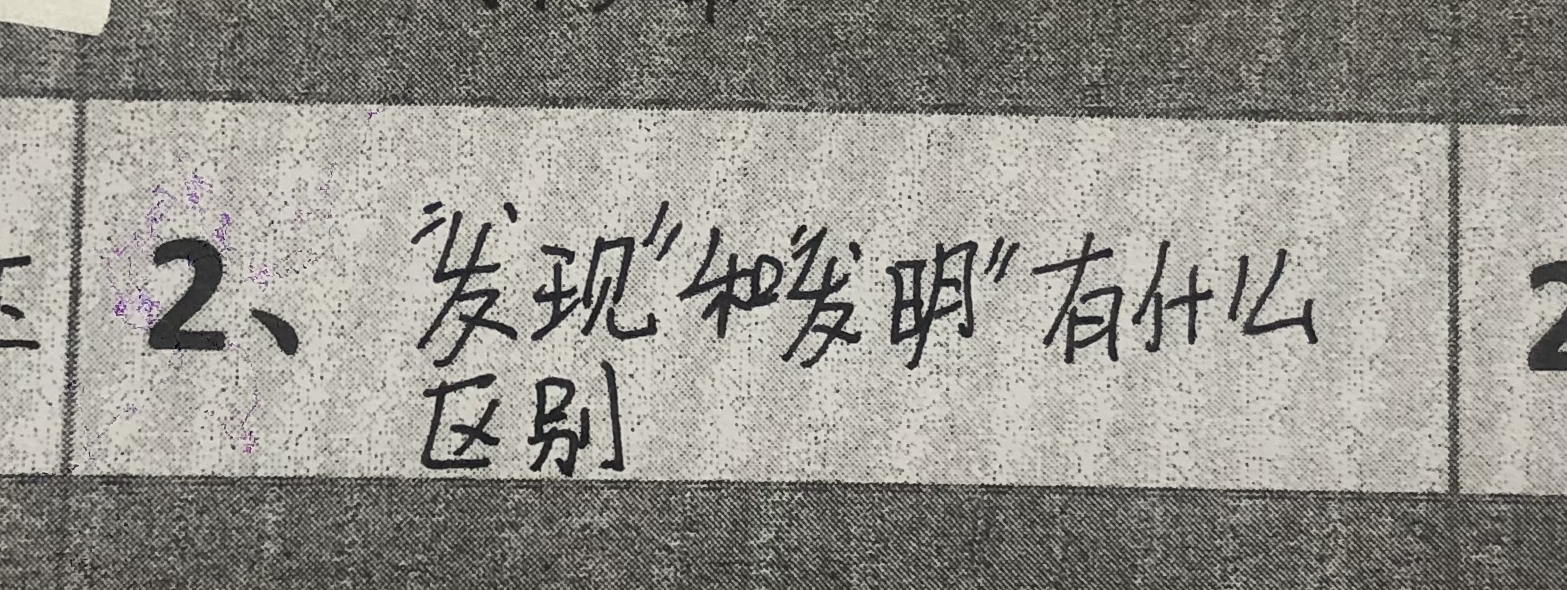 “发现”和“发明”有什么区别？
经过研究、探索等看到或找到前人没有看到的事物或规律。（原先存在的）
发现
发明
人们创造出来的新事物或新方法。（原先不存在的）
发明
发现
填一填
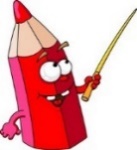 1、爱迪生(     )金属丝通电后会发出强烈的白光，于是他(     )了电灯。
2、科学家（    ）蝙蝠能发出超声波，于是(    ）了雷达。
发现
发明
发现
发明
结合你的课前搜集的资料你知道人类还有哪些发现和发明吗？
正是这些发现和发明，使人类的生活大大改观，其改变的程度超过了人类历史上百万年的总和。